105學年度花蓮縣國民中小學學校課程計畫上傳說明
張鑫聖  老師
1、處務登錄系統( http://public.hlc.edu.tw/ )「學校登入」
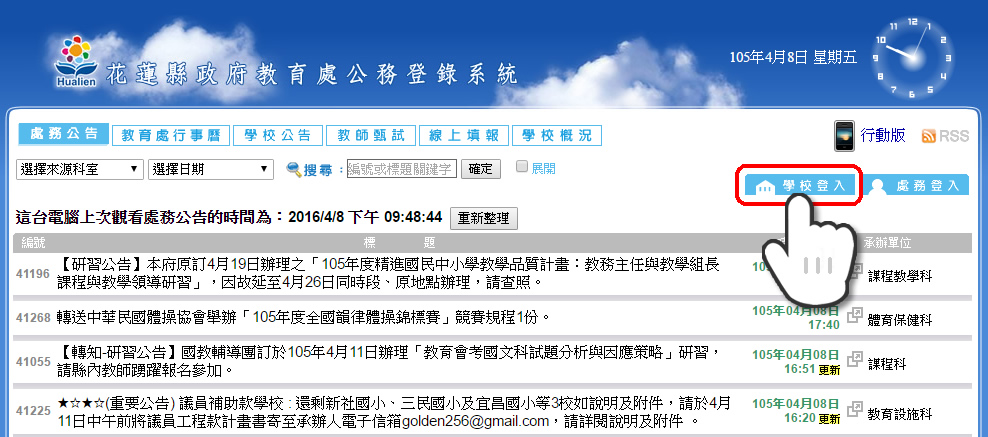 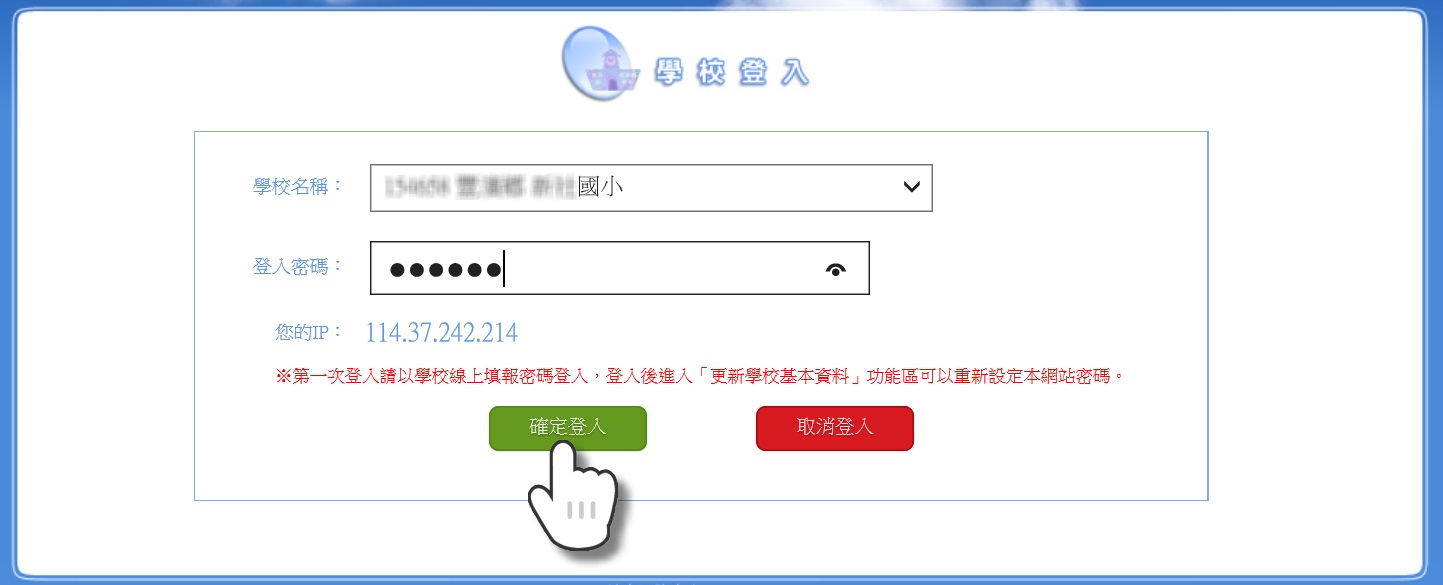 2、「管理」→ 「學校課程總體計畫」
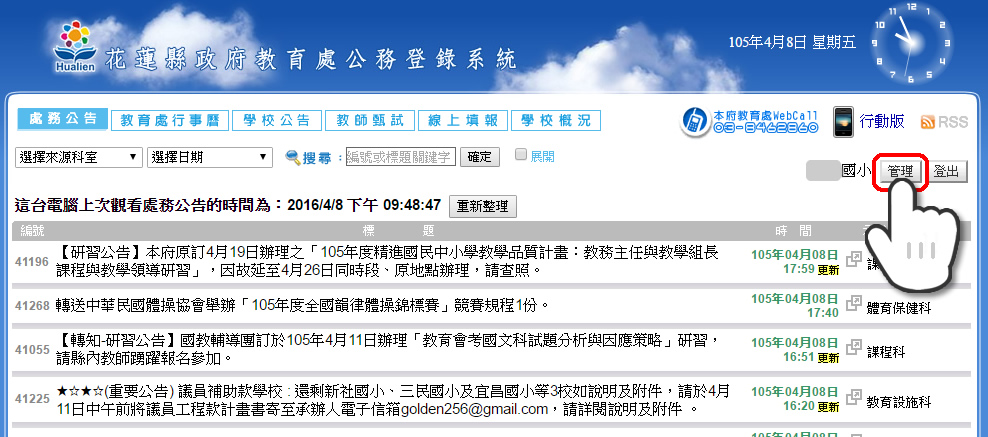 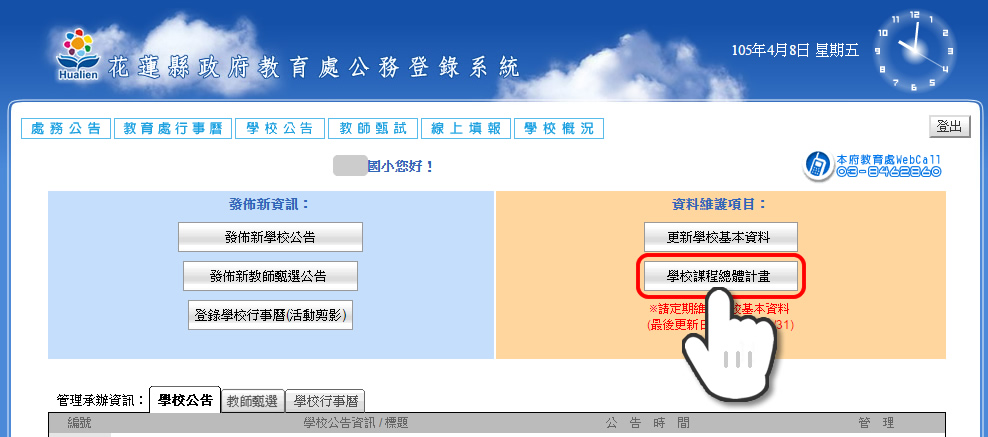 3、點選報表名稱「花蓮縣105學年度國民中(小)學學校課程計畫 」開始填報
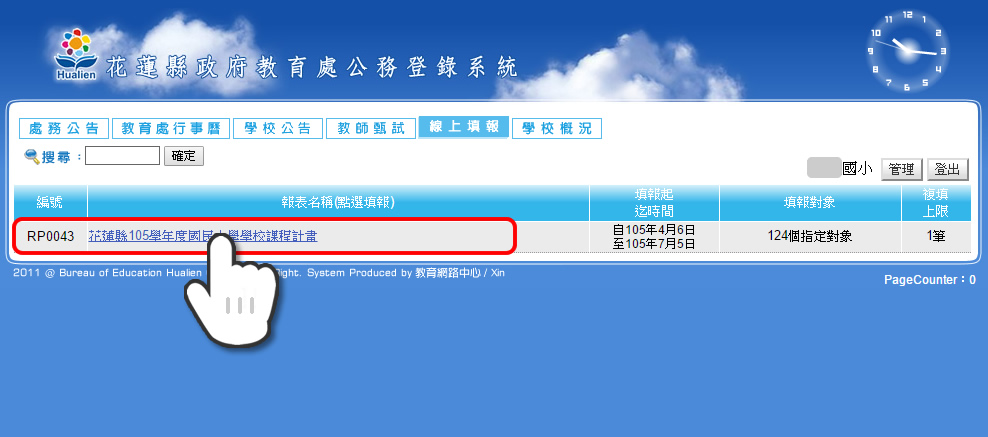 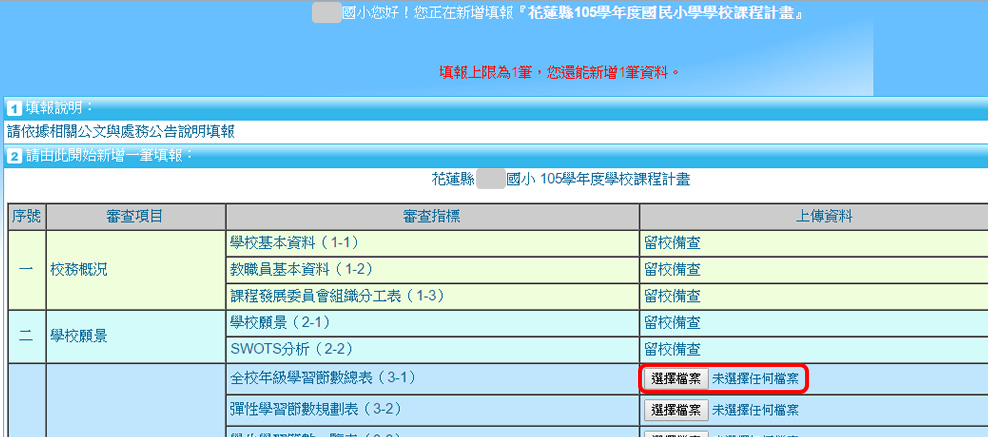 ※ 特教課程計畫：依據學校實際開設情況選填(如圖，先勾選類別再指定檔案)
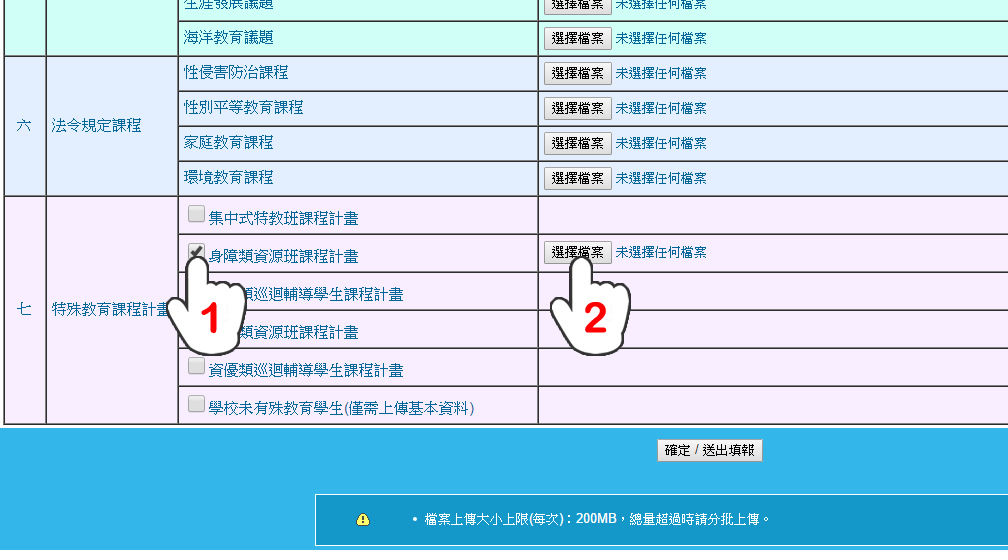 4、指定檔案、填寫完成，按「確定/送出填報」上傳填報資料
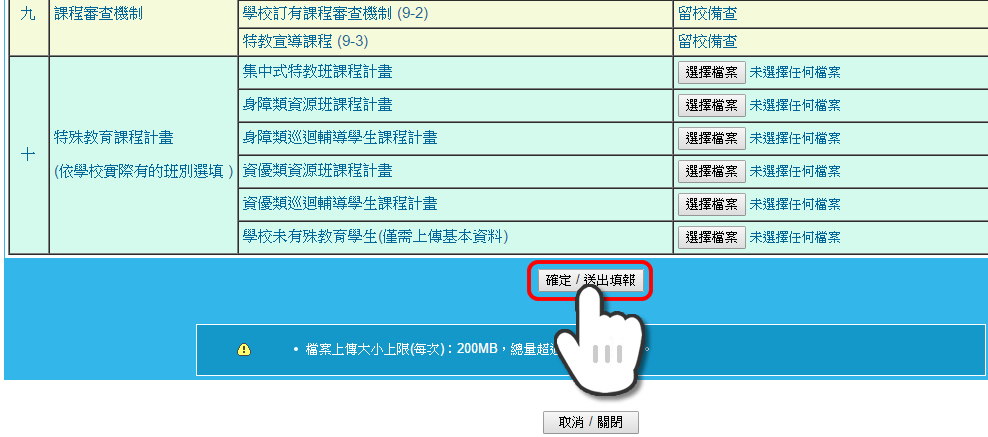 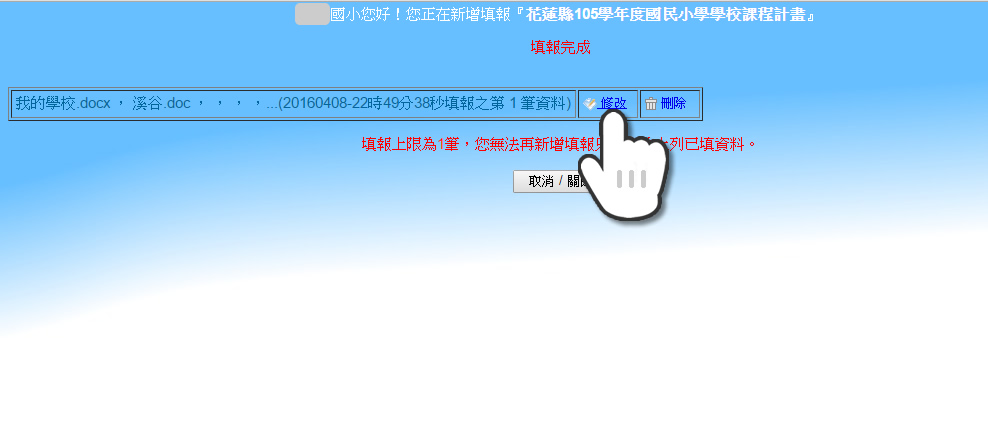 上傳完成畫面(可修改、刪除已填資料)
5、按「修改」進行修改時，可以檢視計畫各項審查結果、審查意見。
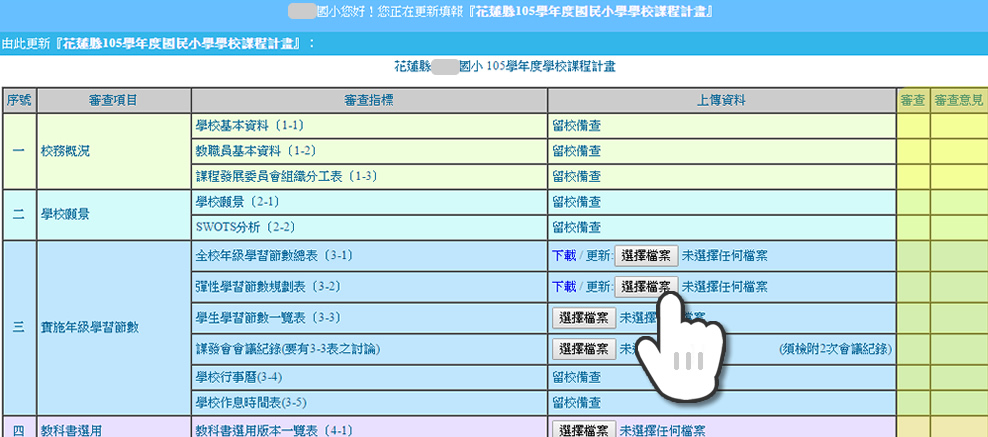 修改計畫，請依右側審查委員意見修正
※ 花蓮縣105學年度課程計畫上傳格式說明
◎課程計畫上傳文件檔案只接受以下列幾種類型之檔案：


1.【.pdf】(可攜式文件檔)

2.【.xls】、【.xlsx】(Microsoft Office Excel文件）限定                     表2-2(學習節數一覽表)使用。

3.【.zip】限定用於項目四、課程計畫(各年級課程計畫)。
※ 花蓮縣105學年度課程計畫上傳格式說明
◎如何製作成PDF檔案：

1、Office2010以上版本：

【檔案】功能表中選取【另存新檔】，然後在【存檔類型】中選取 【PDF(*.pdf)】，按一下【儲存】按鈕即完成。


2、使用軟體工具或雲端工具轉PDF
   如：https://smallpdf.com/zh-TW/word-to-pdf、       https://online2pdf.com/
Office2010 另存新檔，存檔類型設為【PDF】畫面：
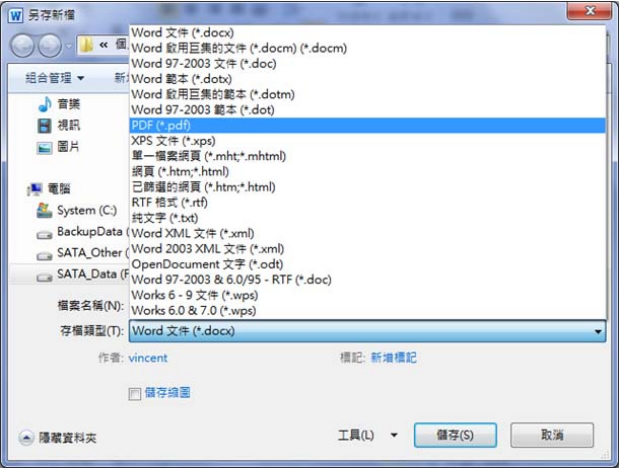 ※ 花蓮縣105學年度課程計畫上傳檔案格式說明
◎如何壓縮檔案(多個檔案)上傳：

1、使用Windows檔案系統(如下頁圖)：
新增一個資料夾，如「一年級課程計畫」。
將該年級各領域課程計畫、彈性課程計畫PDF檔案存入。
於資料夾上按下「滑鼠右鍵」→「傳送到」→「壓縮的(zipped)資料夾」


2、使用軟體壓縮：
   
   建議使用：7-zip ，軟體下載： http://www.developershome.com/7-zip/
◎ 使用Windows檔案系統壓縮資料夾
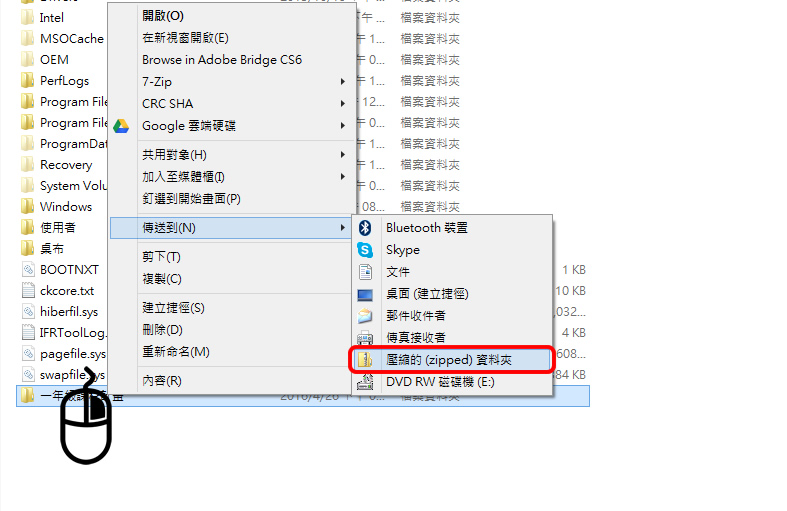 ※ 計畫轉貼校網：學校登入處務系統後從「學校概況」可取得年度課程計畫網址。
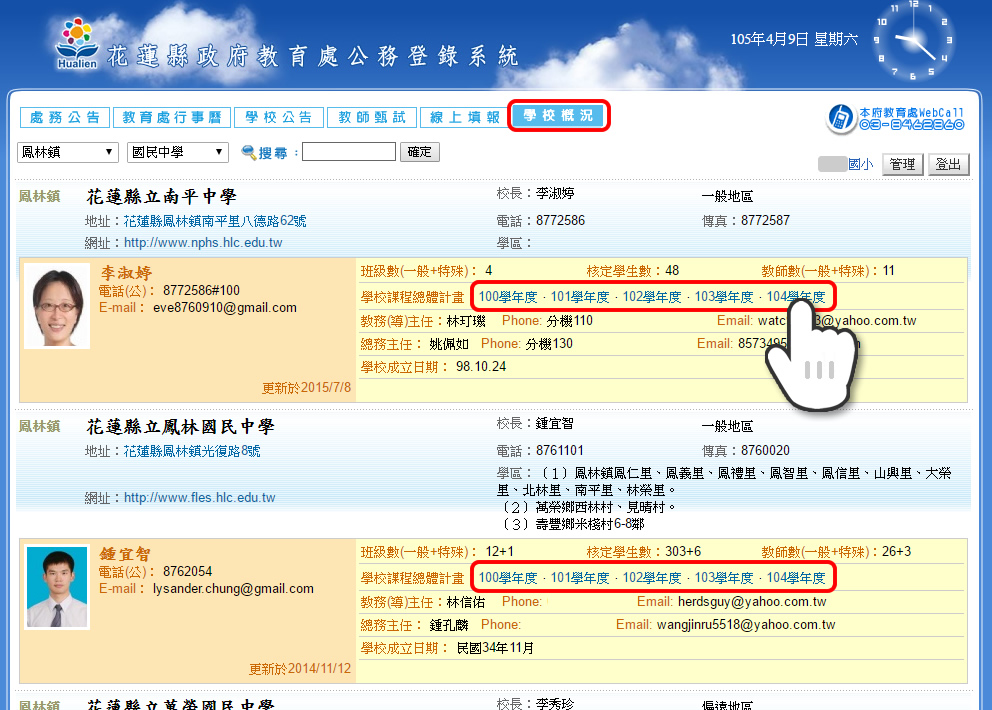